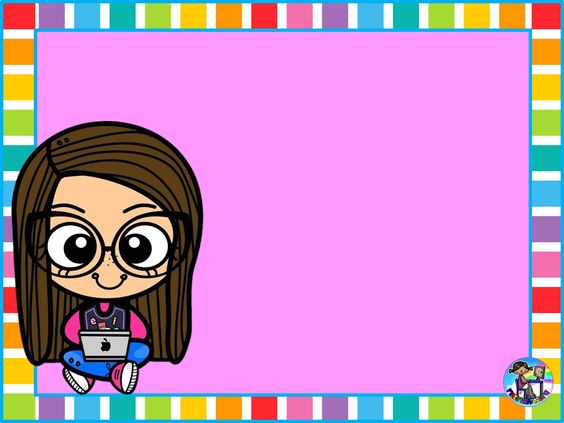 Plan de trabajo 
Semana del 28 de junio al
02 de julio.
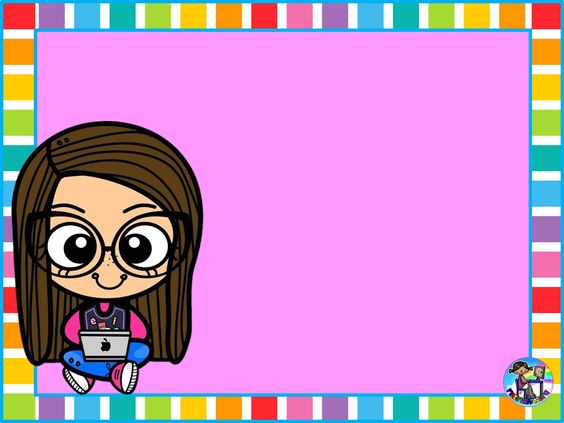 ESCUELA NORMAL DE EDUCACIÓN PREESCOLAR DEL ESTADO
Nombre de la Institución de práctica: 
“Jardín de niños Diego Rivera ”
Nombre de la educadora titular: 
Carla  Priscila Amarillas de la Cruz 
Grado en el que realiza las prácticas: 2ª y 3ª “B” 
total, de niños: 35 
Nombre de la alumna practicante:
 Yadira Alejandra Palomo Rodríguez
grado: 4° sección: “B” número de lista: 13
periodo de práctica:
 01 de marzo al 02 de julio del 2021.
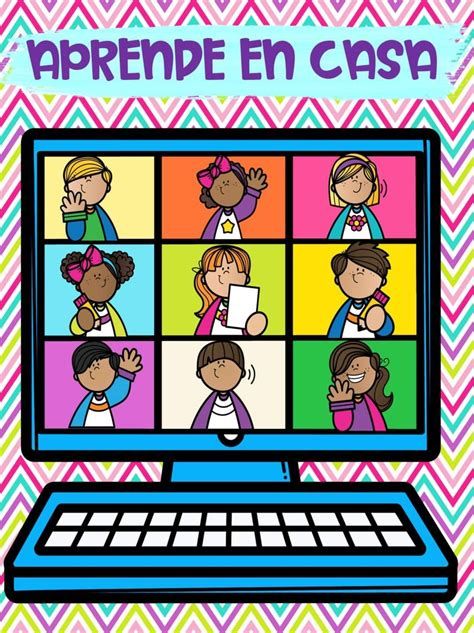 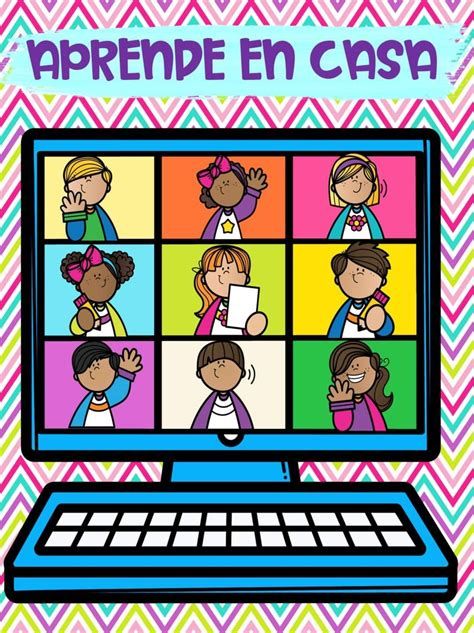 Medio de contacto:
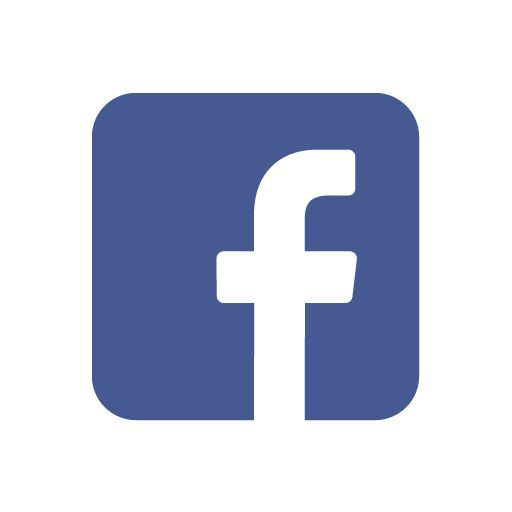 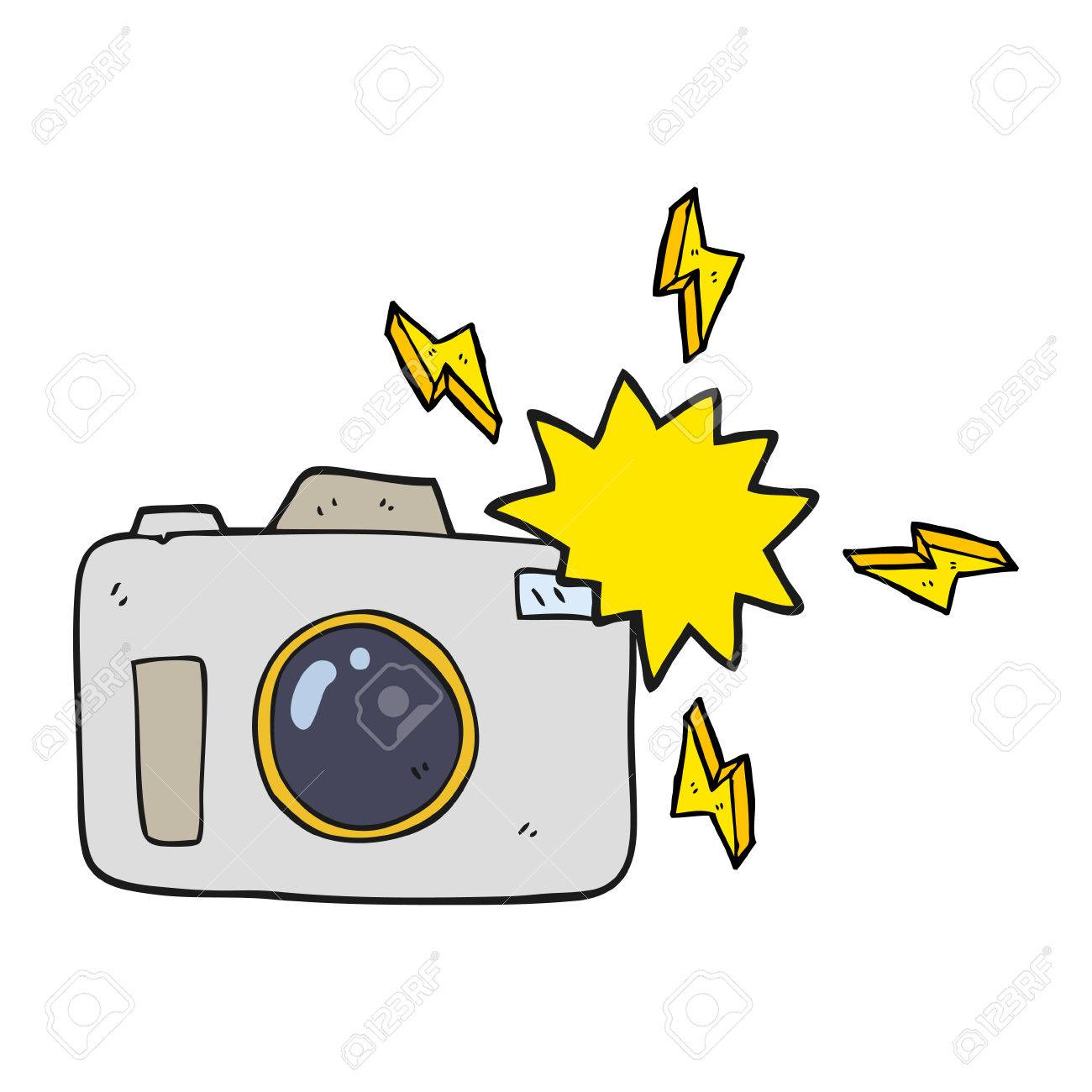 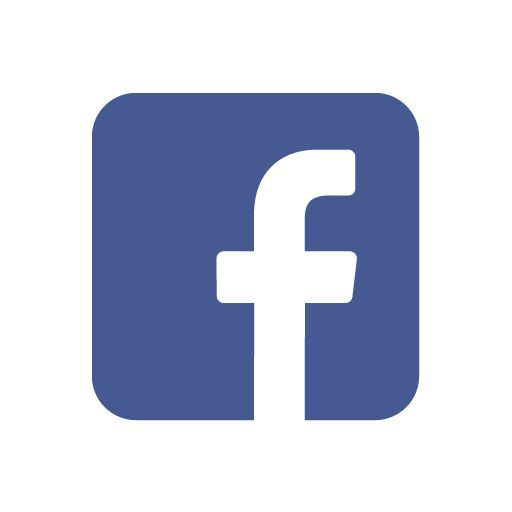 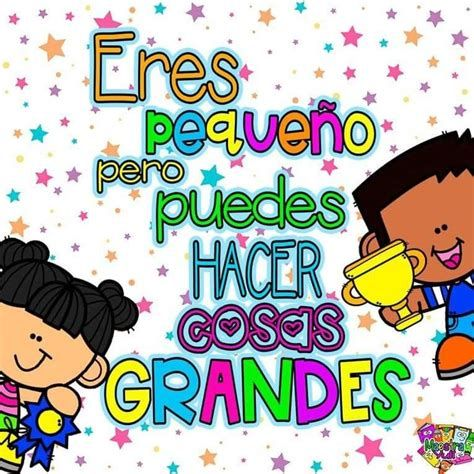 Esta actividad SI SÚBELA A FACEBOOK
Medio de contacto:
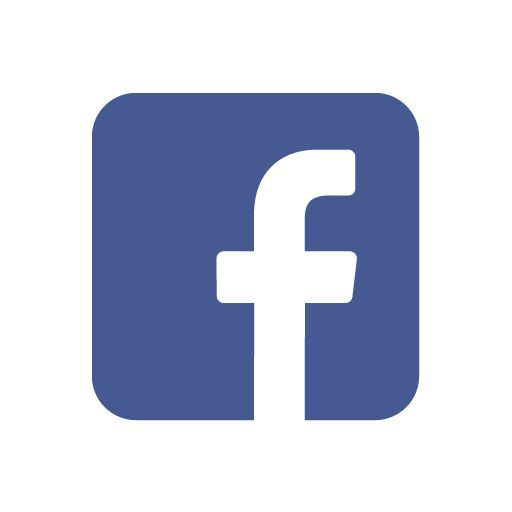 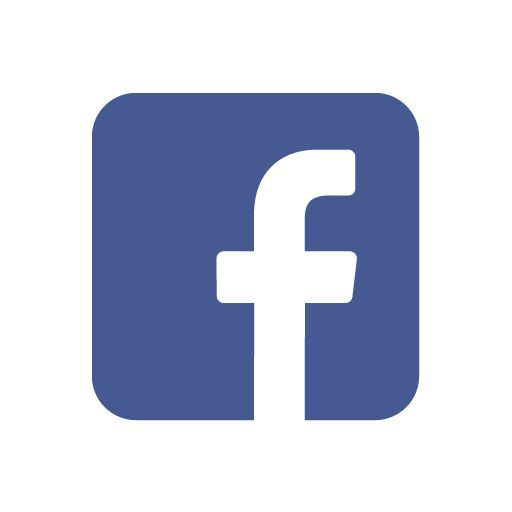 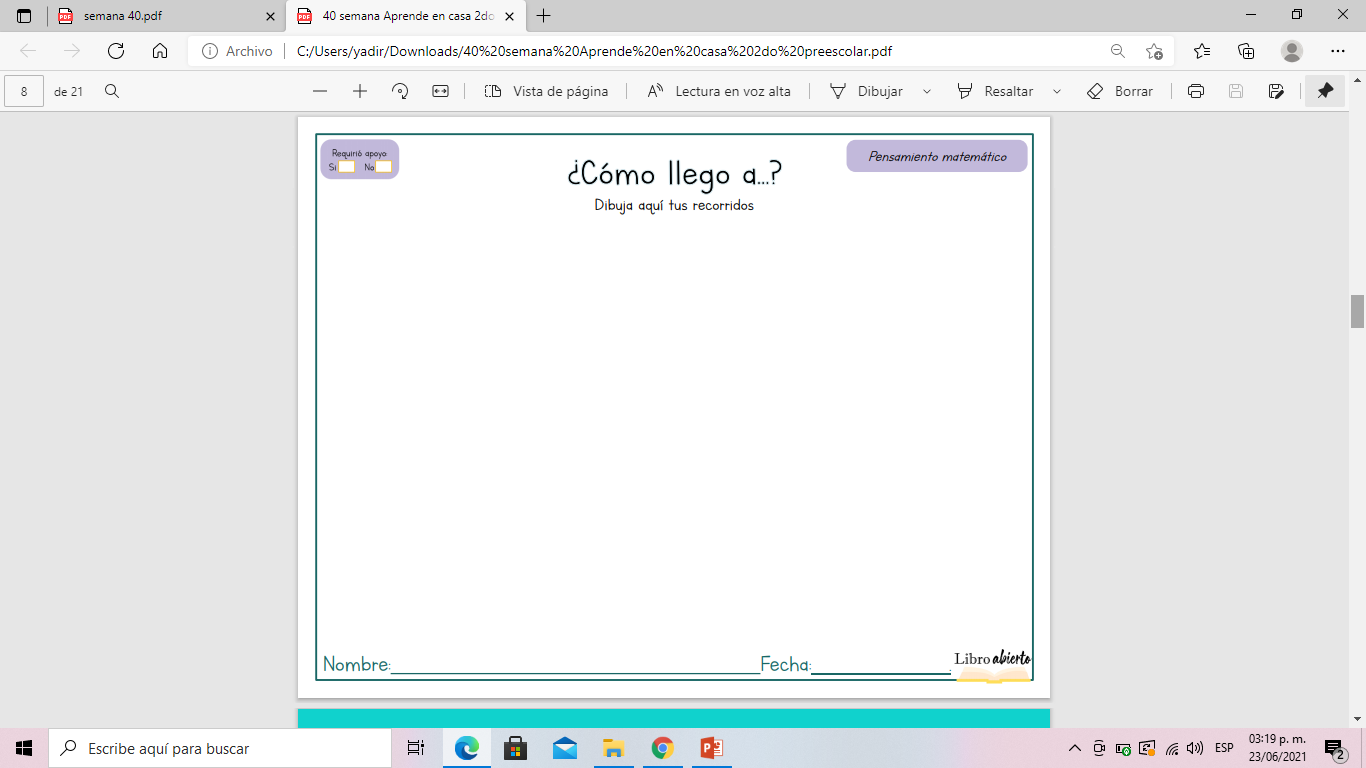 Medio de contacto:
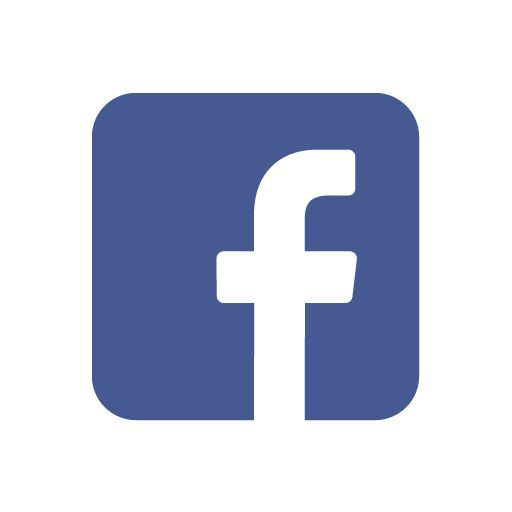 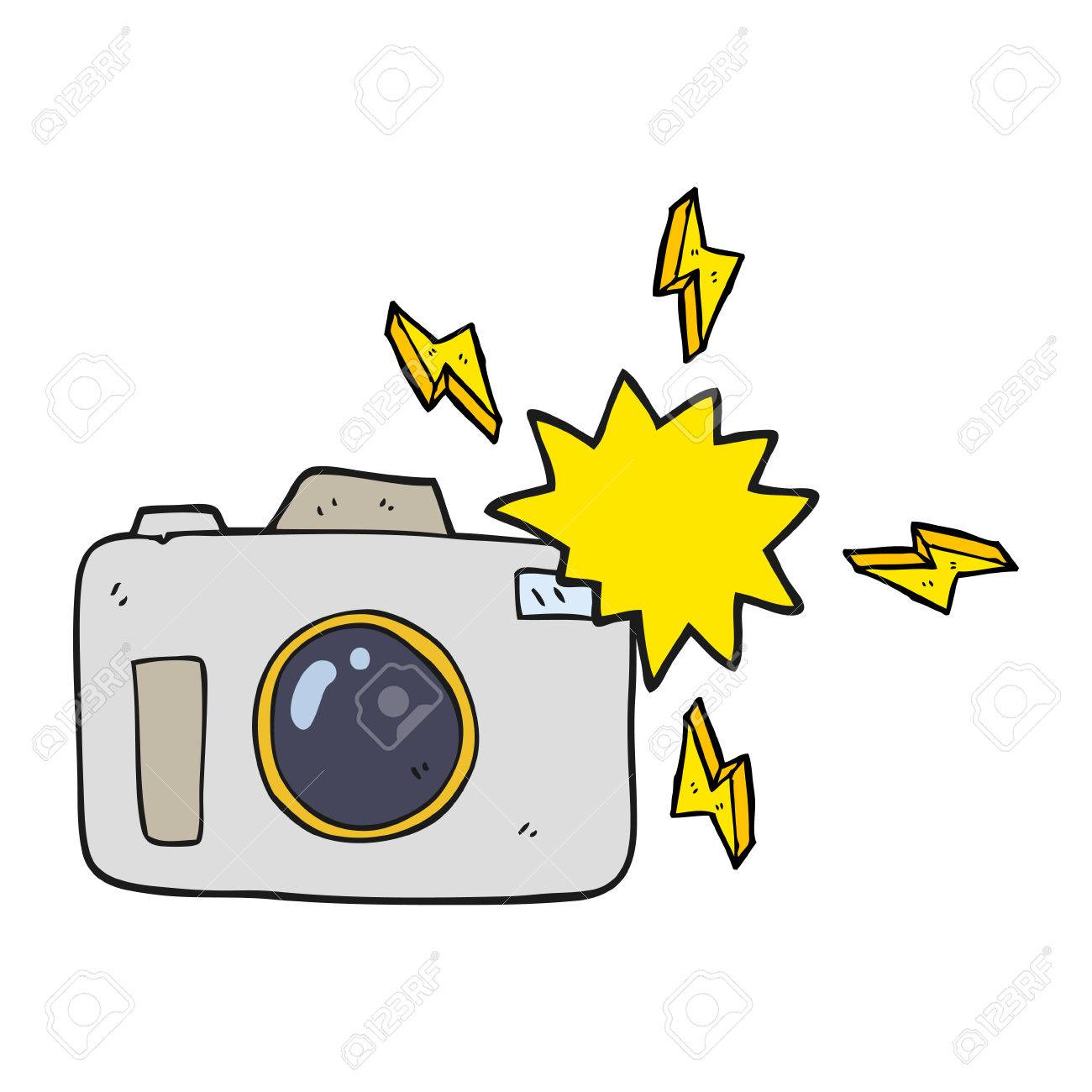 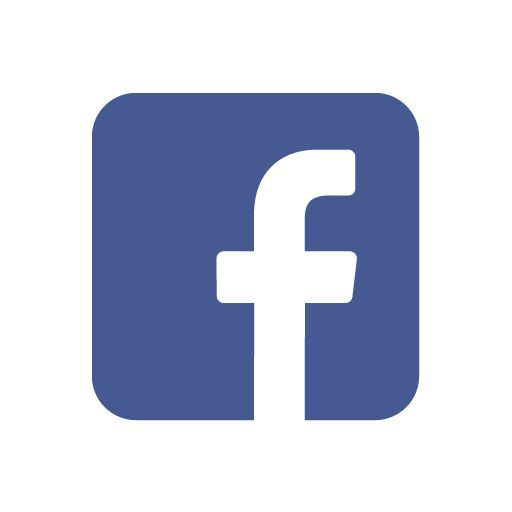 Medio de contacto:
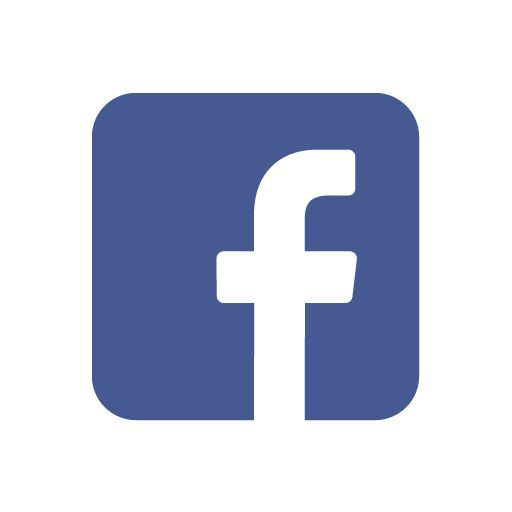 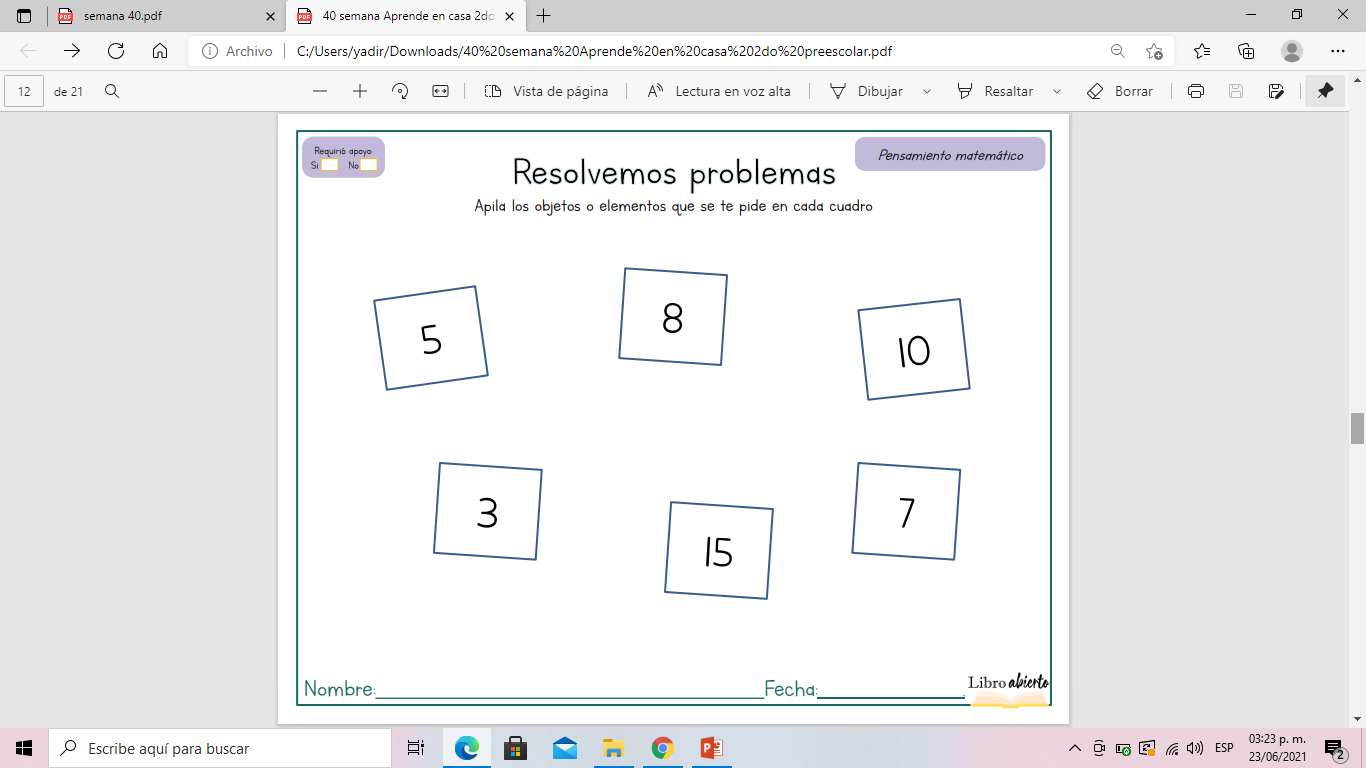 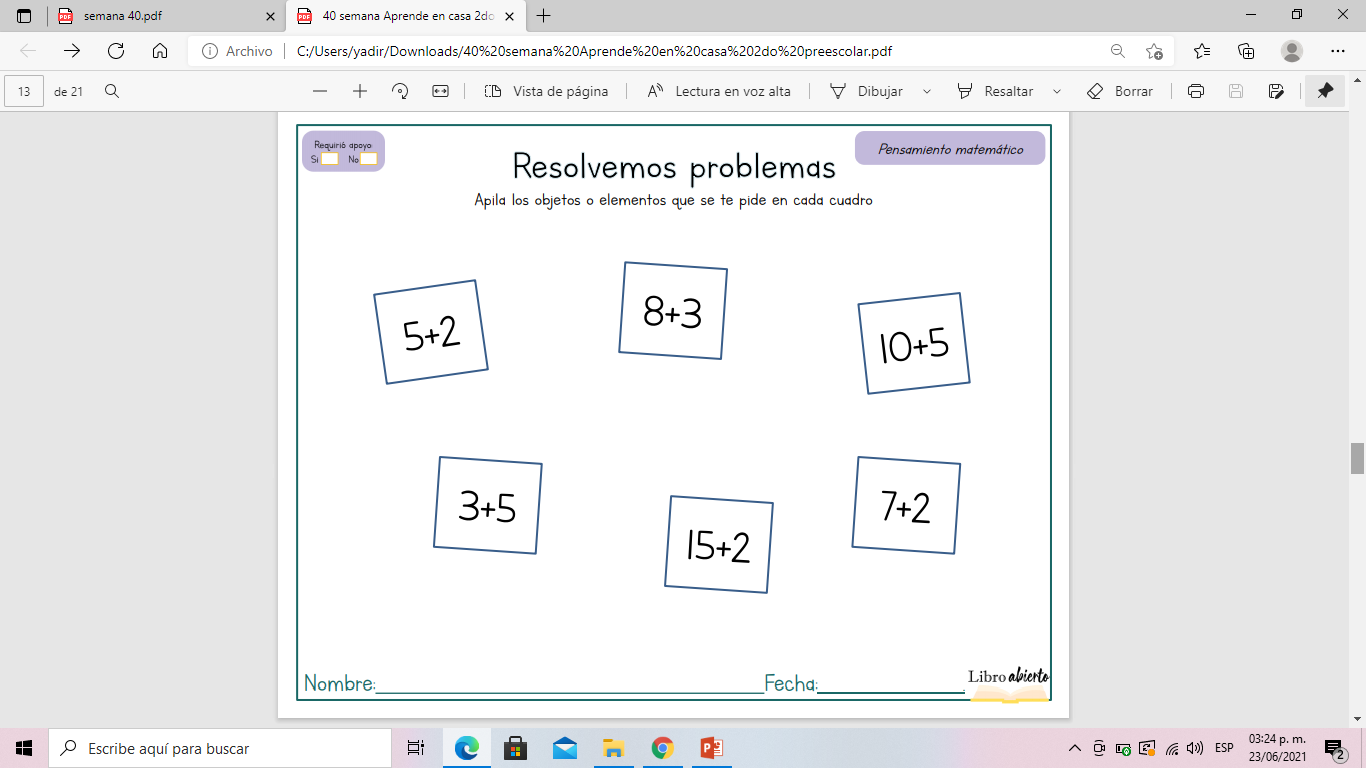 Esta actividad SI SÚBELA A FACEBOOK
Medio de contacto:
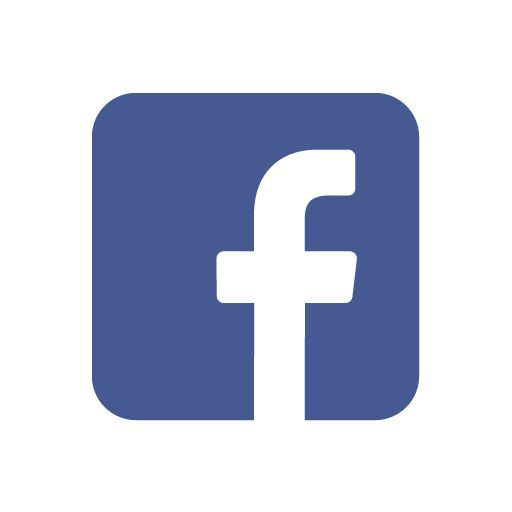 Medio de contacto:
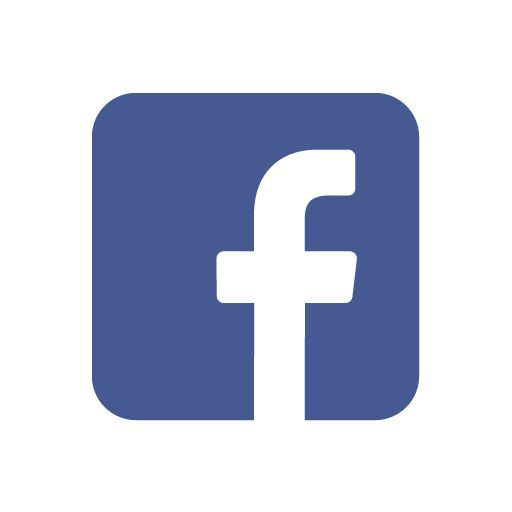 Lengua extranjera/Ingles (Ciclo I) 
Recuerda unirte a ver la clase de ingles y realizar las actividades.
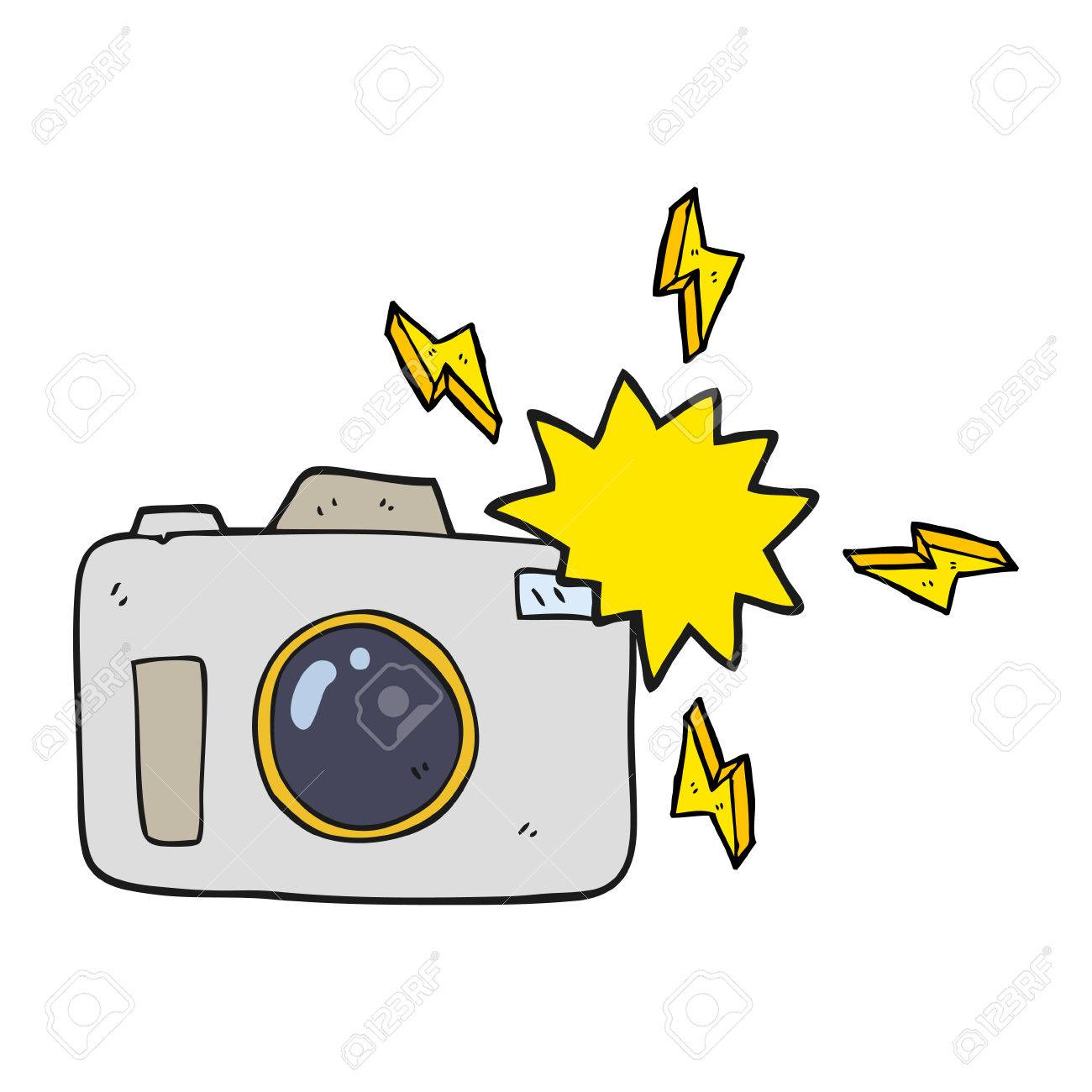 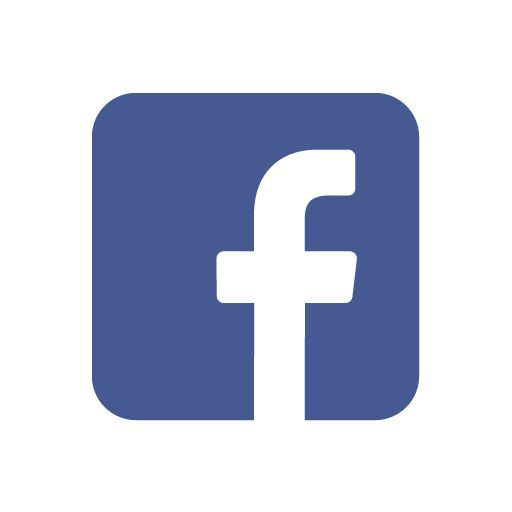 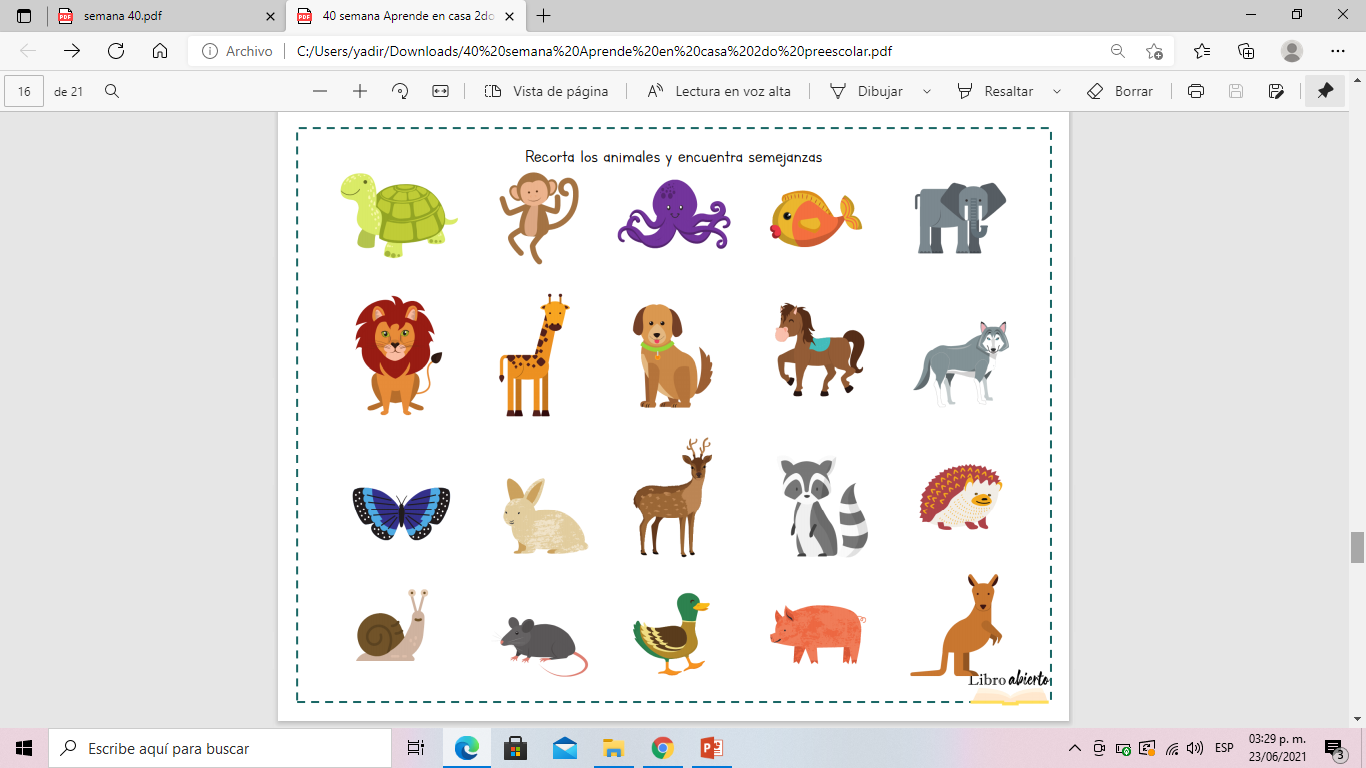